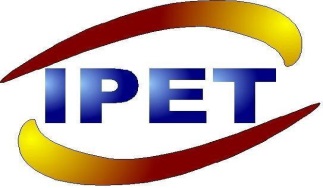 Lei de Diretrizes e Bases da Educação (parte 2)Sistema Nacional de EnsinoLDB e Educação BásicaDiretrizes Curriculares Nacionais
AULA 09 – TURMA BARREIROS 
15 SET 2017
PROF. PÉRCIO TARSO DA LUZ
CURSO PREPARATÓRIO IPET
AGENDA 15.09.2017
INTRODUÇÃO
CONSIDERAÇÕES INICIAIS 
EXPOSIÇÃO DOS CONTEÚDOS
INTERVALO
ATIVIDADES DE ESTUDO I
A diferença entre Proposta Curricular Estaduale as Diretrizes Curriculares Nacionais
A primeira organiza e identifica uma rede de ensino sem se constituir em legislação e a segunda organiza a educação escolar tendo força de lei.
________
DCN > CONCEITOS CIENTÍFICOS
São ELEMENTOS ESSENCIAIS:

Situações de educação sistematizada, mediação, uso de pauta interacional específica, pensamento que parte do abstrato para o concreto.
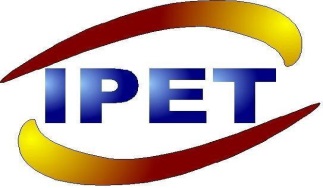 DCN > São competências exigidas ao professor
Organizar e dirigir situações de aprendizagem.
Administrar a progressão das aprendizagens.
Acolher a diversidade.
Administrar sua própria formação continuada
Inculcar a ideologia dominante nos alunos.
O que vocês acham?
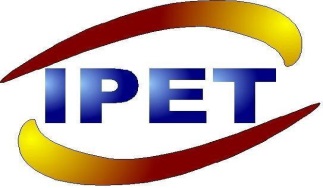 O Artigo 26 da vigente Lei de Diretrizes e Bases da Educação Nacional – LDB nº 9.394, 20 de dezembrode 1996, diz que:
“Os currículos do ensino fundamental e médio devem ter uma base nacional comum, a ser complementada,em cada sistema de ensino e estabelecimento escolar, por uma parte diversificada, exigida pelas característicasregionais e locais da sociedade, da cultura, da economia e da clientela”.
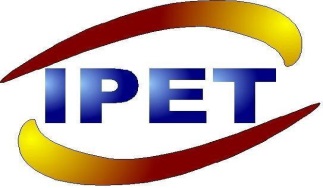 O que compete a escola?
Substituir conteúdos e/ou disciplinas pouco valorizadas da base comum por outras que tratem das temáticas polêmicas da atualidade;
A escola não só pode como deve realizar grupos de professores, especialista e estudantes para realizarem pesquisas e produzirem materiais pedagógicos para serem trabalhados em diversas turmas. A inclusão de estudantes nestes trabalhos permite apreender o que é mais motivador, a linguagem mais eficaz, entre outras tantas possibilidades, sem abrir mão da perspectiva científica e dos objetivos desejados.
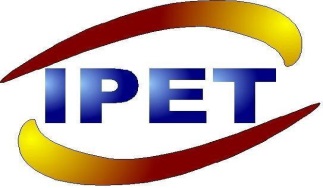 LDB
A Lei de Diretrizes e Bases da Educação Brasileira (Lei 9.394, de 20/12/ 1996) em seu artigo 32 (redação dada pela Lei nº 11.274, de 2006) determina que o ensino fundamental obrigatório, com duração de 9 (nove) anos, gratuito na escola pública, iniciando-se aos 6 (seis) anos de idade, terá por objetivo a formação básica do cidadão mediante...
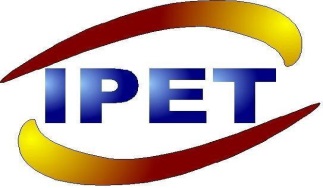 LDB x PCN = PME
O desenvolvimento da capacidade de aprender, tendo como meios básicos o pleno domínio da leitura, da escrita e do cálculo.
A compreensão do ambiente natural e social, do sistema político, da tecnologia, das artes e dos valores em que se fundamenta a sociedade.
O desenvolvimento da capacidade de aprendizagem, tendo em vista a aquisição de conhecimentos e
habilidades e a formação de atitudes e valores.
O fortalecimento dos vínculos de família, dos laços de solidariedade humana e de tolerância recíproca
em que se assenta a vida social.
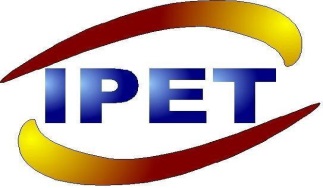 A Resolução CNE/CEB Nº 4/2010 define Diretrizes Curriculares Nacionais Gerais para a Educação Básica.Em seu artigo 14 § 1º determina que integram a base nacional comum nacional
Língua Portuguesa e Matemática.
⇒ Educação Física e Ensino Religioso.
⇒ O conhecimento do mundo físico, natural, da realidade social e política, especialmente do Brasil, incluindo-se o estudo da História e das Culturas Afro-Brasileira e Indígena.
Arte, em suas diferentes formas de expressão, incluindo-se a música.
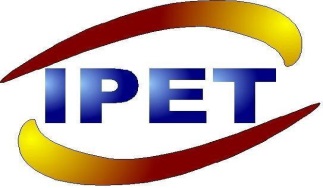 Lei de Diretrizes e Bases da Educação Brasileira (Lei 9.394, de 20 de dezembro de 1996) em seu artigo24, inciso V, afirma que a verificação do rendimento escolar observará os seguintes critérios
aproveitamento de estudos concluídos com êxito.
 avaliação contínua e cumulativa do desempenho do aluno, com prevalência dos aspectos qualitativos sobre os quantitativos, e dos resultados ao longo do período sobre os de eventuais provas finais.
⇒ possibilidade de aceleração de estudos para alunos com atraso escolar.
⇒ obrigatoriedade de estudos de recuperação, de preferência ao fim do período letivo, para os casos de baixo rendimento escolar, a serem disciplinados pelas instituições de ensino em seus regimentos.
⇒ obrigatoriedade de estudos de recuperação, de preferência paralelos ao período letivo, para os casos de baixo rendimento escolar, a serem disciplinados pelas instituições de ensino em seus regimentos.
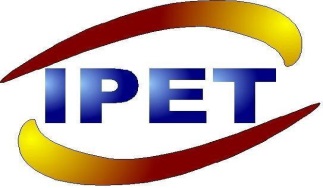 DCN ? DIVERSIDADE?
“A diversidade é um componente do desenvolvimento biológico e cultural da humanidade. Ela se faz presente na produção de práticas, saberes, valores, linguagens, técnicas artísticas, científicas, representações do mundo, experiências de sociabilidade e de aprendizagem.”
“Indagações sobre currículo: diversidade e currículo” (Brasília:
Ministério da Educação, Secretaria de Educação Básica, 2007)
A partir dessa ideia, 
A inserção da diversidade nos currículos implica compreender as causas políticas, econômicas e sociais de fenômenos como o etnocentrismo, o racismo, o sexismo, a homofobia e a xenofobia.
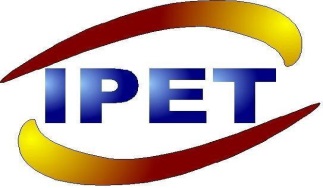 DCN – PRINCÍPIOS FUNDAMENTAIS
As Diretrizes Curriculares Nacionais para o Ensino Fundamental estabelecem princípios fundamentais para a organização das propostas pedagógicas das unidades escolares. Quais princípios são esses?
Princípios Éticos, 
Políticos e 
Estéticos.
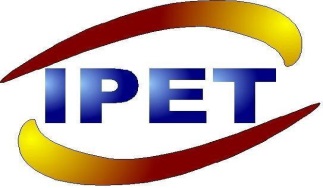 Pela Proposta Curricular de SC, é possível afirmarque a natureza do trabalho é pedagógicaquando a ação educativa é concretizada por:
Atitudes planejadas, portanto intencionais e
caracterizadas por objetivos e meios
previamente determinados.
Em relação ao conhecimento científico ensinado
na escola, tomando como referência a Proposta
Curricular de Santa Catarina (1998), ele só poderá
ser efetivamente apropriado pelo aluno se corresponder a uma elaboração de
 valores e novas atitudes, não só de aquisição
de informações.
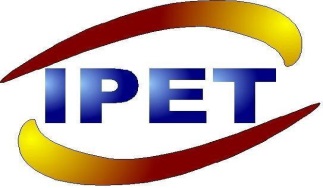 AÇÕES DESENVOLVIDAS PELOS PROFESSORES, SEGUNDO PCN
A concepção de escola que queremos se fundamenta no reconhecimento das diferenças humanas e na aprendizagem centrada nas potencialidades dos alunos e não na imposição de rituais pedagógicos pré-estabelecidos que acabam por legitimar as desigualdades sociais e negar a diversidade.
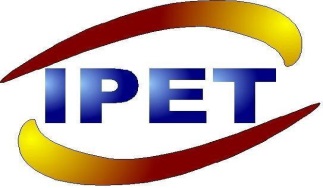 Resolução CNE/CEB nº 4/2010
Resolução CNE/CEB nº 4/2010 que Define Diretrizes Curriculares Nacionais Gerais para a Educação Básica, em seu Artigo 10, § 1º, define que o planejamento das ações coletivas exercidas pela escola supõe que os sujeitos tenham clareza quanto aos seguintes requisitos:
Princípios e finalidades da educação.
Relevância de um projeto político pedagógico concebido e assumido colegiadamente pela comunidade educacional, respeitadas as múltiplas diversidades e a pluralidade cultural.
Padrões mínimos de qualidade (Custo Aluno-Qualidade Inicial – CAQi).
Reconhecimento e análise dos dados indicados pelo Índice de Desenvolvimento da Educação Básica (IDEB) e/ou outros indicadores, que o complementem ou substituam.
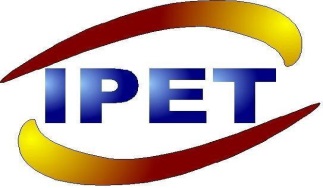 INFORMAÇÕES (situação de conhecimentos e saberes específicos)
De acordo com os PCNs (1998), os professores
devem incentivar os alunos a observar os fenômenos,
conjeturar hipóteses, fazer levantamento
de dados, tratá-los e analisá-los do ponto de vista
da investigação científica. Também incentiva a
leitura e a interpretação de gráficos, de tabelas e
de medidas publicadas pelos diversos meios de
comunicação, a fim de que o aluno saiba posicionar-
se de forma crítica diante dessas informações.
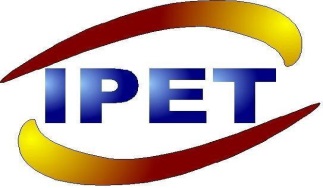 OBRIGADO!
Professor Pércio
profpercio@gmail.com
Contato (48) 99909-6066
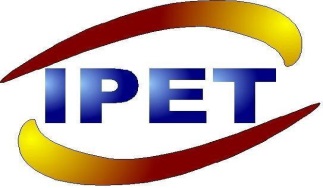